Церкви России
Выполнила 
учитель начальных классов
МКОУ СОШ №1 г. Нефтекумска
Шувалова Лариса Александровна
Помолись обо мне, помолись.Божьим словом к душе прикоснись.Родничком чистым к сердцу прильни,И молитвой меня оживи…
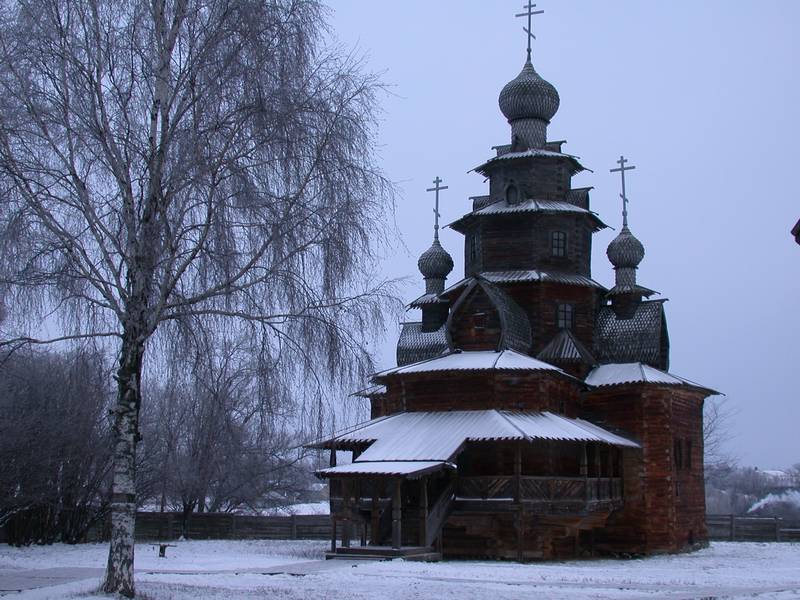 Владимир
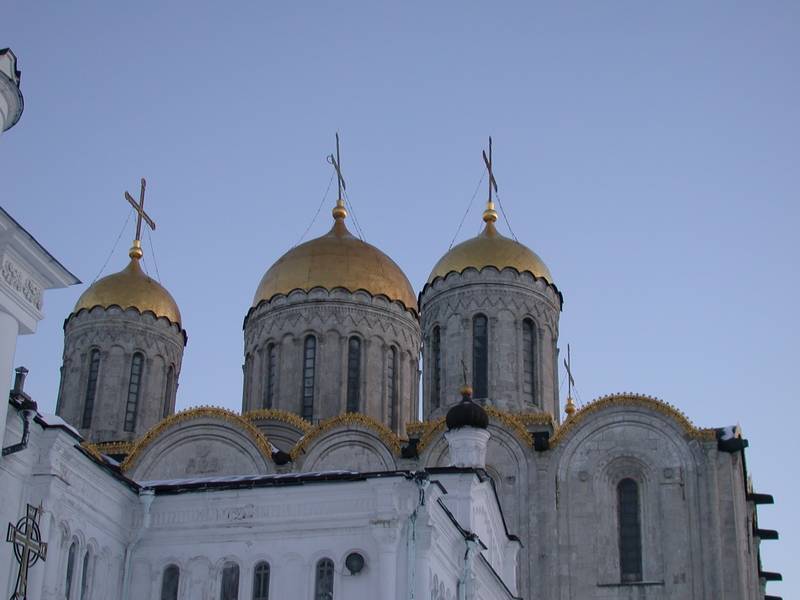 Белые церкви, белые церквиПлывут в отражении небес…Белые церкви, белые церквиИстины Божьей венец.
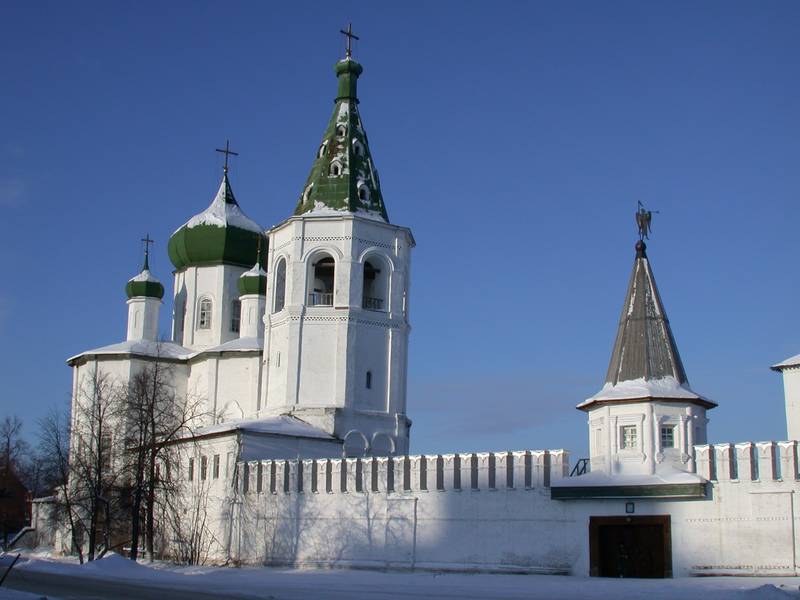 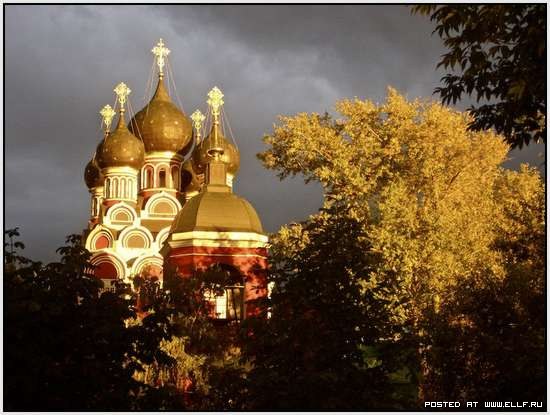 Россия! Солнце Православья!Как светел твой пречистый  ликИсточник жизни, сил и славы,Неиссякаемый родник!
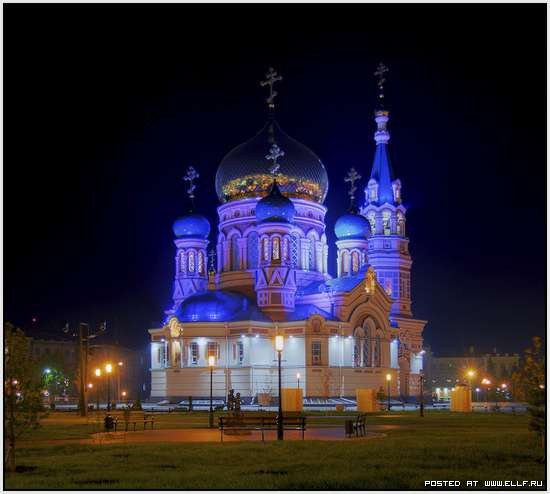 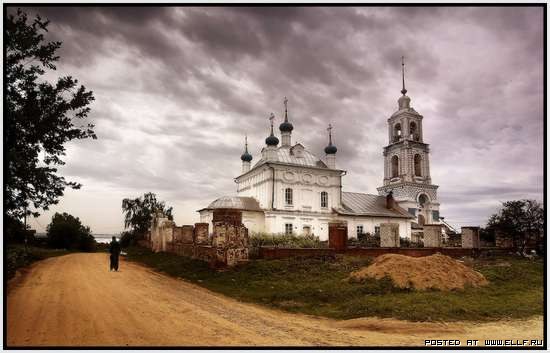 Белые церкви- храмы Вселенной,Взыскует душа чистоты.Белые церкви - Святыни Нетленные,России    скорбящей  кресты...
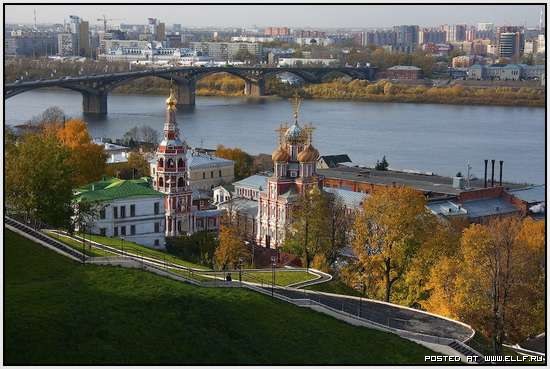 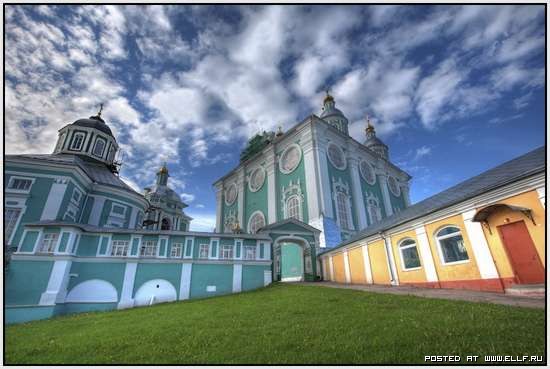 Храм Христа Спасителя в Москве – самый известный и самый главный собор страны. Его воссоздали в 1990-х годах на месте одноимённого храма, созданного в XIX веке. Храм высотой в 105 метров построен в русско-византийском стиле. Купола собора изготовлены из нержавеющей стали и покрыты тонким слоем золота, а для защиты от атмосферных явлений были также покрыты слоем алмазной пыли. В храме имеются 12 наружных дверей, отлитых из бронзы. В арках и нишах храма помещены многочисленные фигуры святых.
Успенский собор во Владимире — кафедральный православный храм Владимирской епархии на Соборной площади города Владимира. Успенский собор – прекраснейшее архитектурное сооружение Древней Руси, уникальный памятник Владимиро-Суздальского белокаменного зодчества домонгольского времени. В Успенском соборе хранятся образцы искусства лучших художников разных времен от безымянных изографов середины 12 столетия и до гениального Андрея Рублева и мастеров 17-18 веков.
Благовещенский собор Казанского кремля (Казань) входит в число древнейших и интереснейших памятников русского церковного зодчества. Главы собора имели первоначально полукруглую форму, но в 1736 году были переделаны. Благовещенский собор в Казанском Кремле  остается самым древним сооружением в ансамбле Кремля.
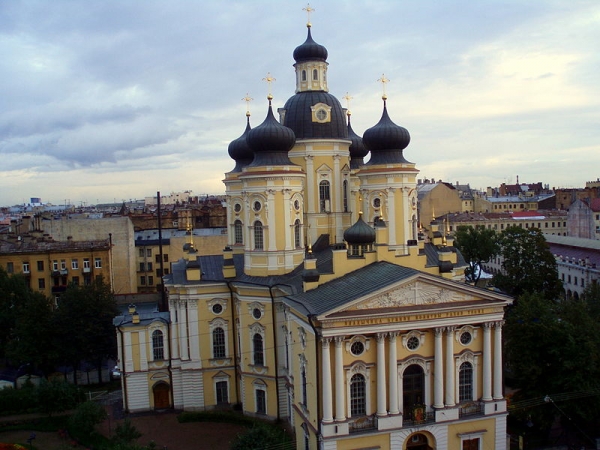 Владимирский собор в Санкт-Петербурге посвящён Владимирской иконе Божией Матери, одной из самых почитаемых на Руси икон. Этот пятиглавый храм представляет собой памятник архитектуры переходного стиля от барокко к классицизму, включает две церкви - верхнюю и нижнюю. В настоящее время богослужения проходят только в верхней церкви. Паруса центрального купола украшены скульптурными изображениями евангелистов.
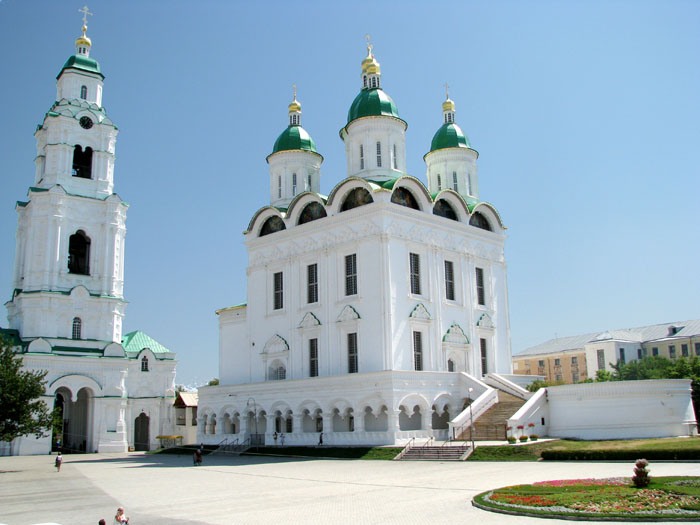 Собор Успения Пресвятой Богородицы — крупнейший православный храм Астрахани. Расположен на территории Астраханского кремля.Построен в 1699—1710 годы, считается одним из лучших образцов русского церковного зодчества начала XVIII века, и является единственным из сохранившихся в России архитектурных храмовых комплексов, где храм и Лобное место соединены.